Рыкова Галина Петровна, учитель английского языка, г. Ангарск
Иркутской области
Дидактической игра
«В волейбол играем – английский повторяем!»
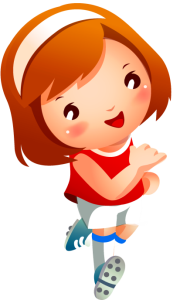 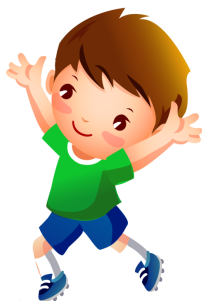 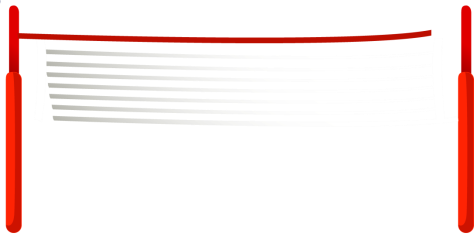 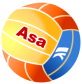 Аннотация
Проверь свои знания.
Для появления вопроса следует нажать на надпись «команда».
 	При выборе правильного ответа, мяч перебрасывается через сетку, звучат аплодисменты, появляется надпись: «дальше», право ответа на вопрос переходит противоположной команде. 
При выборе неправильного ответа, надпись исчезает, команда получает штрафное очко.
1
1 команда
Переведи на русский:  a fish
кот
собака
рыба
тигр
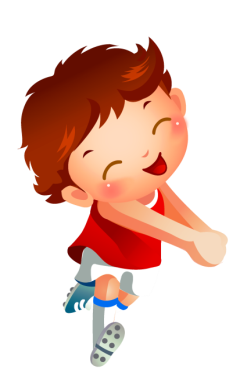 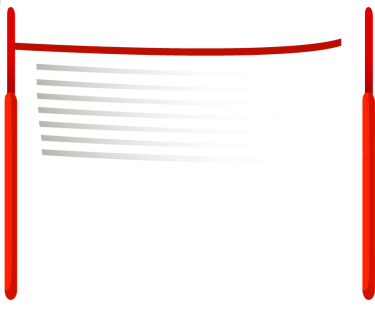 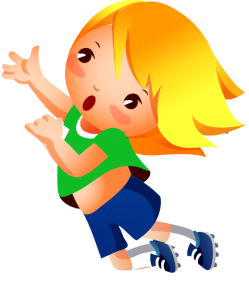 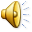 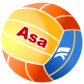 Дальше
2
Переведи на русский:  a cat
2 команда
собака
кошка
тигр
лев
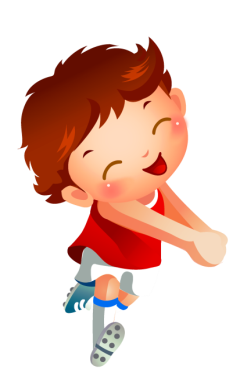 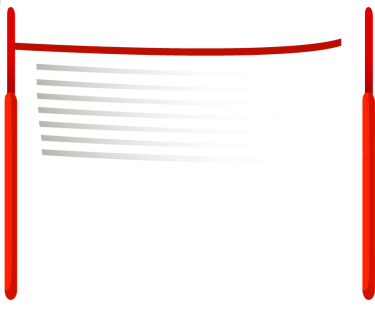 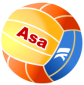 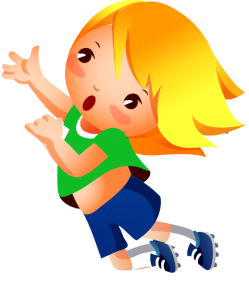 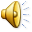 Дальше
3
1 команда
Переведи на русский:  a dog
кошка
собака
рыба
слон
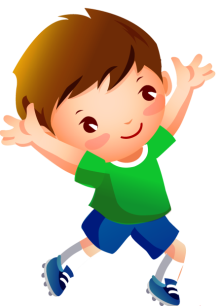 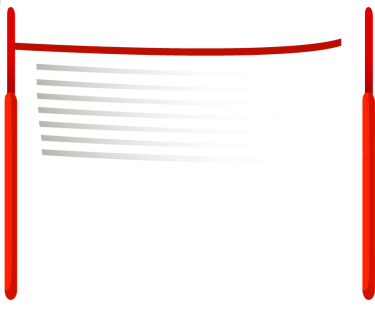 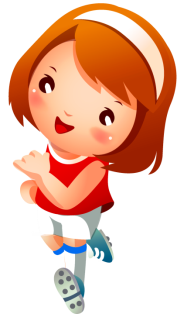 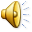 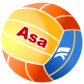 Дальше
4
Переведи на русский:  a lion
2 команда
лев
тигр
кошка
слон
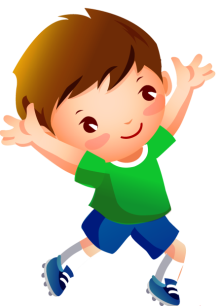 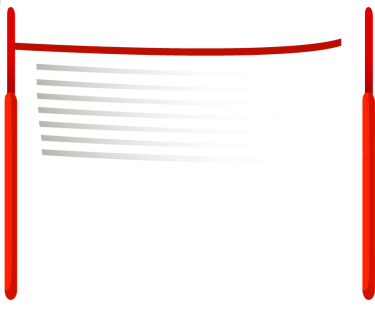 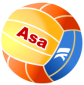 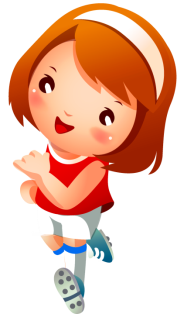 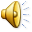 Дальше
5
1 команда
Переведи на русский:  a tiger
лев
кошка
собака
тигр
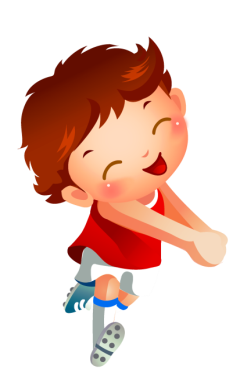 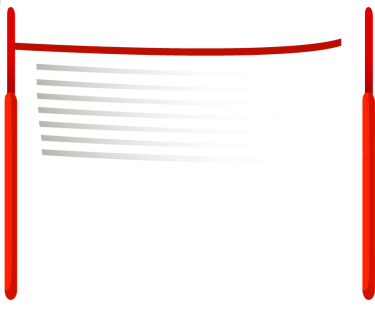 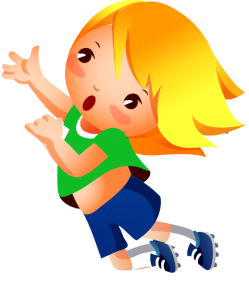 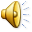 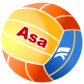 Дальше
6
Переведи на русский:  a frog
2 команда
кошка
лягушка
собака
тигр
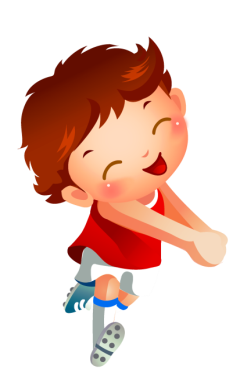 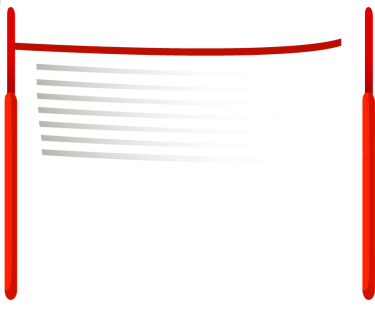 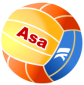 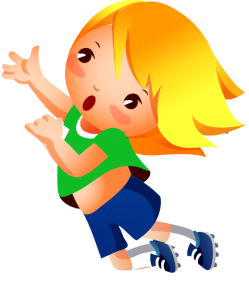 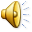 Дальше
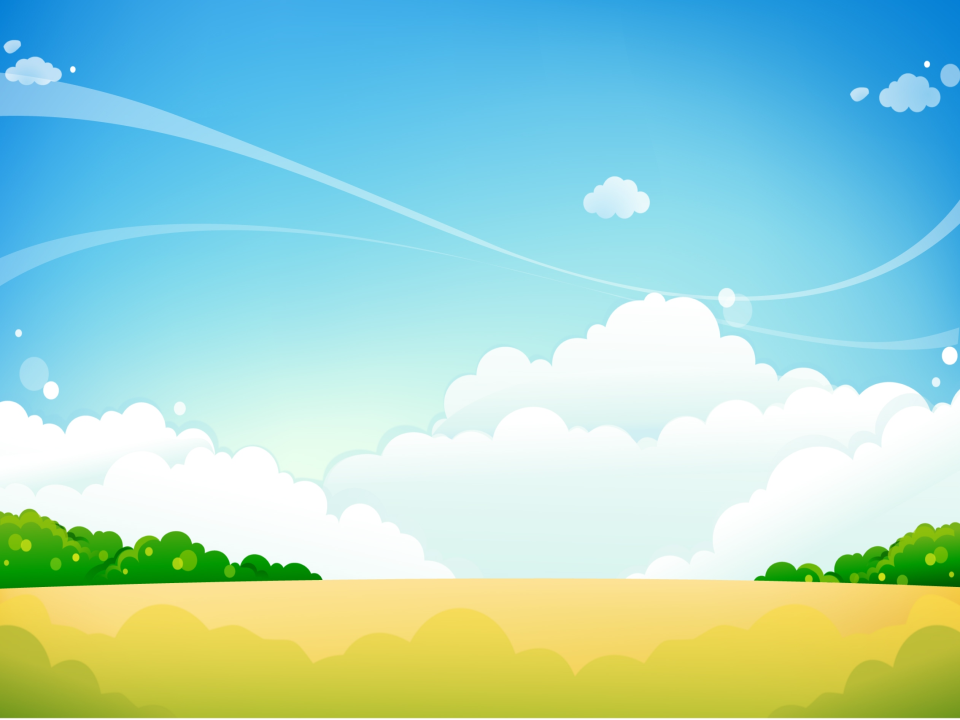 7
1 команда
Переведи на русский:  a fox
кошка
собака
тигр
лиса
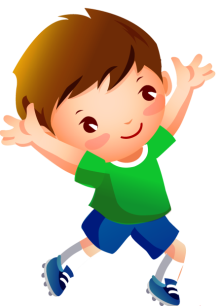 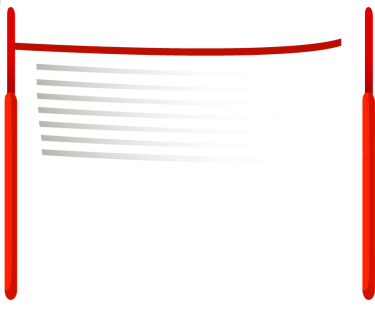 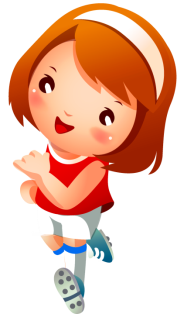 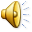 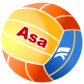 Дальше
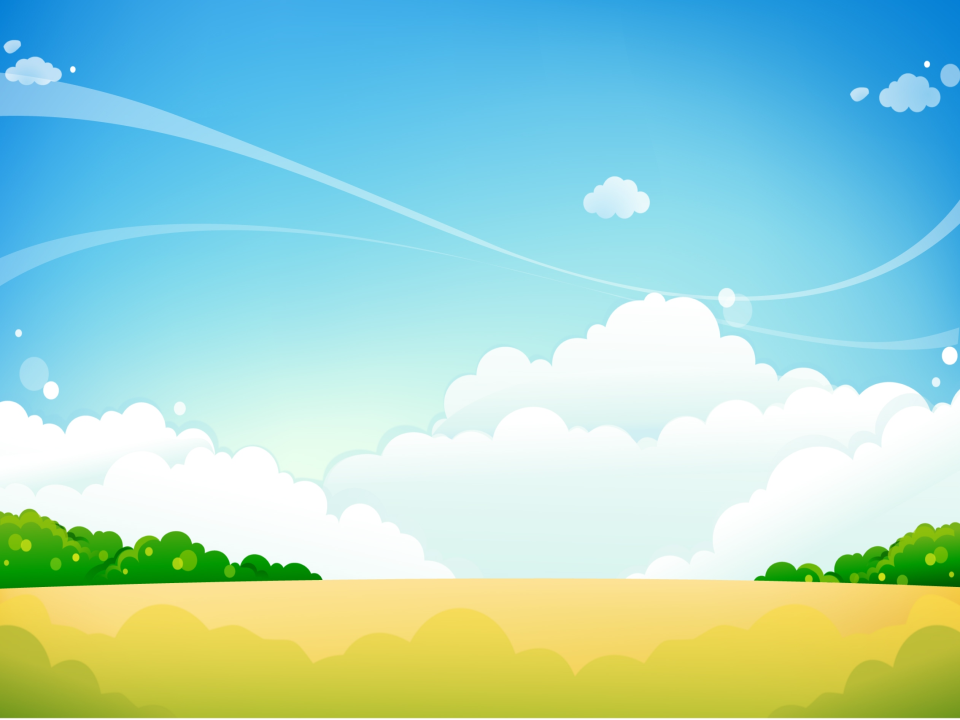 8
Переведи на русский:  an elephant
2 команда
слон
кошка
собака
тигр
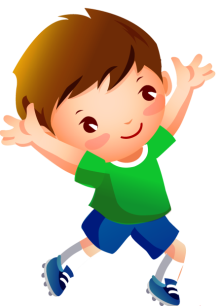 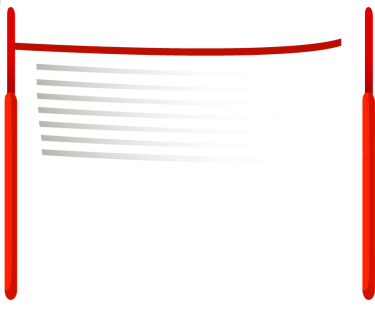 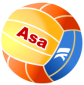 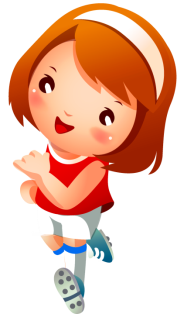 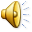 Дальше
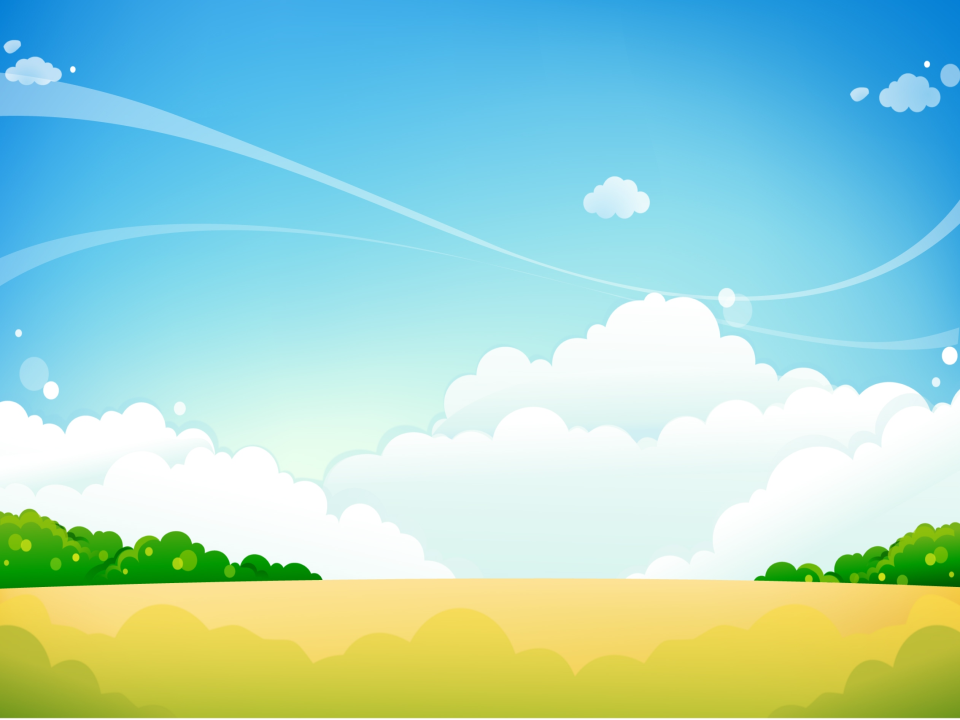 9
1 команда
Переведи на русский:  a kitten
кот
кошка
котенок
щенок
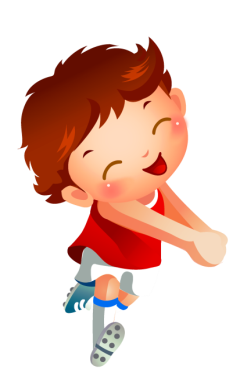 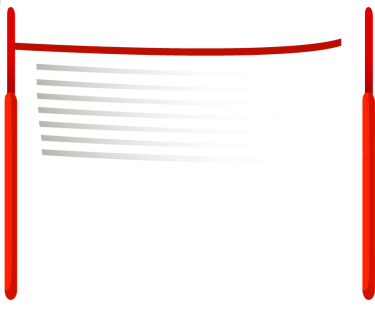 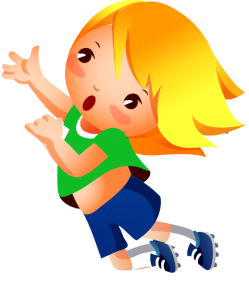 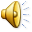 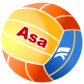 Дальше
10
Вопрос
2 команда
ПОЗДРАВЛЯЕМ !
ошибка
ответ
ошибка
ошибка
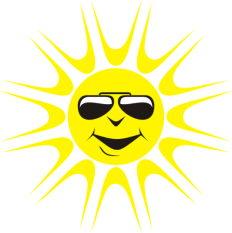 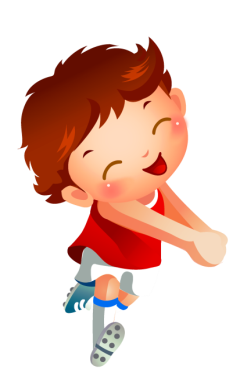 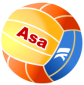 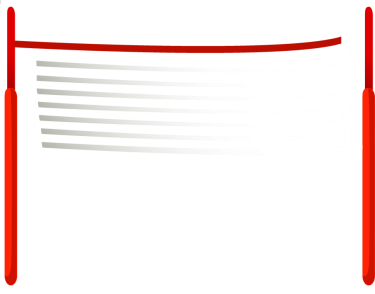 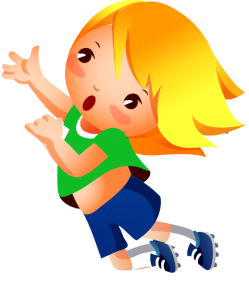 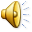 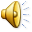 Список использованных ресурсов:
Фон – http://i046.radikal.ru/0805/3e/dcd0e688db78t.jpg
Солнышко - http://radikal.ru/F/i046.radikal.ru/0805/1d/553b7ae1e0b1.png.html
Площадка с детьми - http://i011.radikal.ru/0805/e6/fd2cc8d085c2.jpg
Аплодисменты - http://www.podst.ru/pix/user_files/2/2085/aplodisments1.mp3
http://noise.podst.ru/posts/1619/
Мелодия - http://www.podst.ru/pix/user_files/2/1806/music_box_long_play.mp3




Манжула А.М., Мастер-класс "Всё о триггерах". Шаблон игры Овчинниковой О.И.
Методические рекомендации
 использованные в создании игры: